THE PARTNERSHIPELIGIBILITY OF PARTNERSLEGAL AND GENERAL ASPECTSby Desislava Yordanova
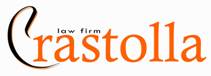 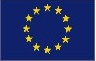 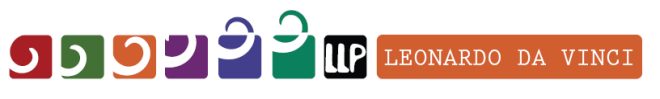 What is the partnership?
Form of collaboration between more persons who share the same purpose of the project and undertake the completion of the activities in order to achieve a common goal. The partnership brings financial, technical and managerial obligations. The exact form of partnership may differ in terms of the various types of funding.
EU Funding
Direct funding (or direct support)
     In the direct funding the grants are directly allocated by the EU. The Commission, on the basis of its specific aims, establishes programs with reference to each sector of intervention.
Indirect funding (or indirect support) - The indirect funding refers to assistance administered by national or regional authorities. They are also supplemented by national or regional resources and they serve to implement the principle of economic and social cohesion of the Community.
ELIGIBILITY OF PARTNERS
It concerns the requirements that have to be met in the presentation of the project proposal.
Each Instrument has its specific requirements regarding the eligibility of the partners (status, financial capacity etc.) 
Almost always the partnership is not established as a legal entity, but as a temporary collaboration limited to the duration of the project.

1. In general (direct support) there are two main roles which may be played within a partnership of an EU project, that is a Lead partner or a partner.
The Lead Partner:  He is the body responsible in terms of legal and financial implementation of the project. He is committed to:
receive a grant from the European Commission
communicate with the Contracting Authority
be responsible for the supporting documentation submitted to the Commission
be coordinator between the various entities of the partnership
pay the shares of co-financing to the respective partner on account of the expenses attributed to each subject by the project budget.
ELIGIBILITY OF PARTNERS
2. In indirect support: In the Structural funds, and in particular with regard to the European Regional Development Fund (ERDF), the Lead partner principle exists.
LPP:
Under the LPP, activities of a project are typically carried out by a number of partners of whom one or 2 act as the ‘Lead Partner’.
According to Article 20.1 of Regulation (EC) 1080/2006 LP is responsible for:
drafting the Partnership Agreement,
ensuring the implementation of the entire Operation;
ensuring that the expenditure presented by the beneficiaries participating in the
operation has been incurred for the purpose of implementing the operation and
corresponds to the activities agreed between those beneficiaries;
verifying that the expenditure presented by the beneficiaries participating in the
operation has been validated by the controllers;
transferring the ERDF contribution to the beneficiaries participating in the
operation.

NB! This means that in the 2007-2013 programming period, the Lead Partner does not bear
full financial and legal responsibility for the project. Rather all project partners are liable
for their own actions and related expenditure.
A. Eligibility  with regard to the number of the partners and their legal status:
a. Number To obtain grants from the Community - at least 3 different Member States.
Different rules for participation and funding are applied to the different groups of countries.

b. Legal status Proposals - almost by anyone.
- Possible status:
Individuals: The rule is that the grant beneficiaries are mainly private or public organizations, and only as an exception – individuals.

NGOs: NGOs" and "civil society organizations" are not legal terms. The specific requirements which an organization must have in order to benefit from a Community funding are detailed in individual calls for proposals. Common characteristics:
not created to generate profit
Volunteers
certain degree of formal existence
independent
do not pursue selfish interests and values

Public body: according to the European law public bodies are national, regional, local authorities and other public bodies. Public bodies are organizations founded and governed by public law, and their main purpose is to satisfy public needs.
A. Eligibility  with regard to the number of the partners and their legal status:
Body governed by public law: Article 1.9 of Directive 2004/18/EC of the
European Parliament and of the Council of 31 March 2004, a body governed by public law means an entity:
a) established for the specific purpose of meeting needs in the general interest, not having an
industrial or commercial character,
b) having legal personality and
c) financed, for the most part, by the State, regional or local authorities, or other bodies
governed by public law; or subject to management supervision by those bodies; or having
an administrative, managerial or supervisory board, more than half of whose members are
appointed by the State, regional or local authorities, or by other bodies governed by public law.
Private organizations and private companies: Any organization (non profit and profit making) established by private law, not falling in the categories of public bodies and bodies governed by public law.
A. . Eligibility  with regard to the number of the partners and their legal status:
Enterprise: art. 1 of the Commission Recommendation of 06/05/2003
SME (Small and medium enterprises): COMMISSION RECOMMENDATION of 6 May 2003:
Medium sized: 
Headcount (unchanged)  less then 250 
Turnover less then €50 million 
Balance Sheet Total less then €43 million 
Small: 
Headcount less then 50 
Turnover less then €10 million 
Balance Sheet Total < €10 million 
Micro : 
Headcount less then 10 
Turnover less then €2 million 
Balance Sheet Total less then €2 million 
The Model declaration on the information relating to the qualification of an enterprise as an SME.(Commission Communication 2003/C 118/03)
B. Eligibility with regard to the Geographical location
The European Commission funds projects that have an European dimension.
Almost always – Transnational partnership
Transnationality - is a principle of carrying out an action across national borders, in way that it produces more general effects.
     -One of the essential requirements for participation in programs of the Community is the transnational dimension. The principle of trans-nationality requires the establishment of partnerships between organizations from different Member States.
When is a project and therefore the partnership truly transnational?
A project is transnational when the main objectives of the project can be placed in a transnational context.
The transnationality has to be present in every phase of the project: project planning, the imlementation of the activities, the dissemination, the follow-up. 
When the outcome of the project is (expected to be) clearly different from what could have been achieved without transnational co-operation. 
When the project has a positive impact in the transnational area concerned by the project.
Why the transnationality is important:
Working together leads to better understanding to future co-operation.
The transnationality helps the organization to be in line with the latest (international) developments.
Some problems are transnational by nature  and require transnational co-operation

Not necessarily all the foreign partners must belong
to a European Union member state. Therefore:
Participation of non UE countries
EU must ensure its presence on the global stage and that is why it must strengthen cooperation with third countries in order to spread its values and aims around the world
For this purposes: Some financial instruments as the Humanitarian aid, MFA etc. or  IPA, ENPI etc. which are strongly based on the geographic position of the participants. 
Some of the instruments are directly managed by the Commission, other – by national authorities
Examples – p.1
1. Regarding the pre-accession countries it is foreseen a specific instrument in order to finance these countries. The Council Regulation (EC) No 1085/2006 establishes an instrument for pre-accession assistance (IPA). 
Article 1 “The Community shall assist the countries listed in Annexes I and II in their progressive alignment with the standards and policies of the European Union, including where appropriate the acquis communautaire, with a view to membership.” The countries of Annex I are:
Croatia, Turkey, The former Yugoslav Republic of Macedonia. The Annex II countries are: Albania, Bosnia, Montenegro, Serbia, including Kosovo. The countries making part of Annex I are the candidate countries
Art. 3 foresees that the Assistance shall be programmed and implemented according to the following components:
(a) Transition Assistance and Institution Building;
(b) Cross-Border Cooperation;
(c) Regional Development;
(d) Human Resources Development;
(e) Rural Development.

For further information: The COMMISSION REGULATION (EC) No 718/2007 of 12 June 2007 implements the above mentioned Regulation
Examples – p.2
2. The European Union has a number of relationships with nations that are not formally part of the Union. For example The European Neighborhood and Partnership Instrument (ENPI), which is the Financial Instrument under which EC assistance to Eastern Europe, Southern Caucasus and South Mediterranean countries is provided since 1st January 2007.
References
Regulation (EC) 1080/2006
Seventh Framework Programme (FP7)
Directive 2004/18/EC of the European Parliament and of the Council of 31 March 2004
Commission Recommendation of 6 May 2003 concerning the definition of micro, small and medium-sized enterprises[notified under document number C(2003) 1422]  (2003/361/EC) (May 20, 2003) 
Commission communication (2003/C 118/03) 
Regulation (EC) n. 718/2007
Interreg north sea region programme
Council Regulation (EC) No 1085/2006 and Commission Regulation (EC) No 718/2007 of 12 June 2007
 Regulation (EC) No 1638/2006